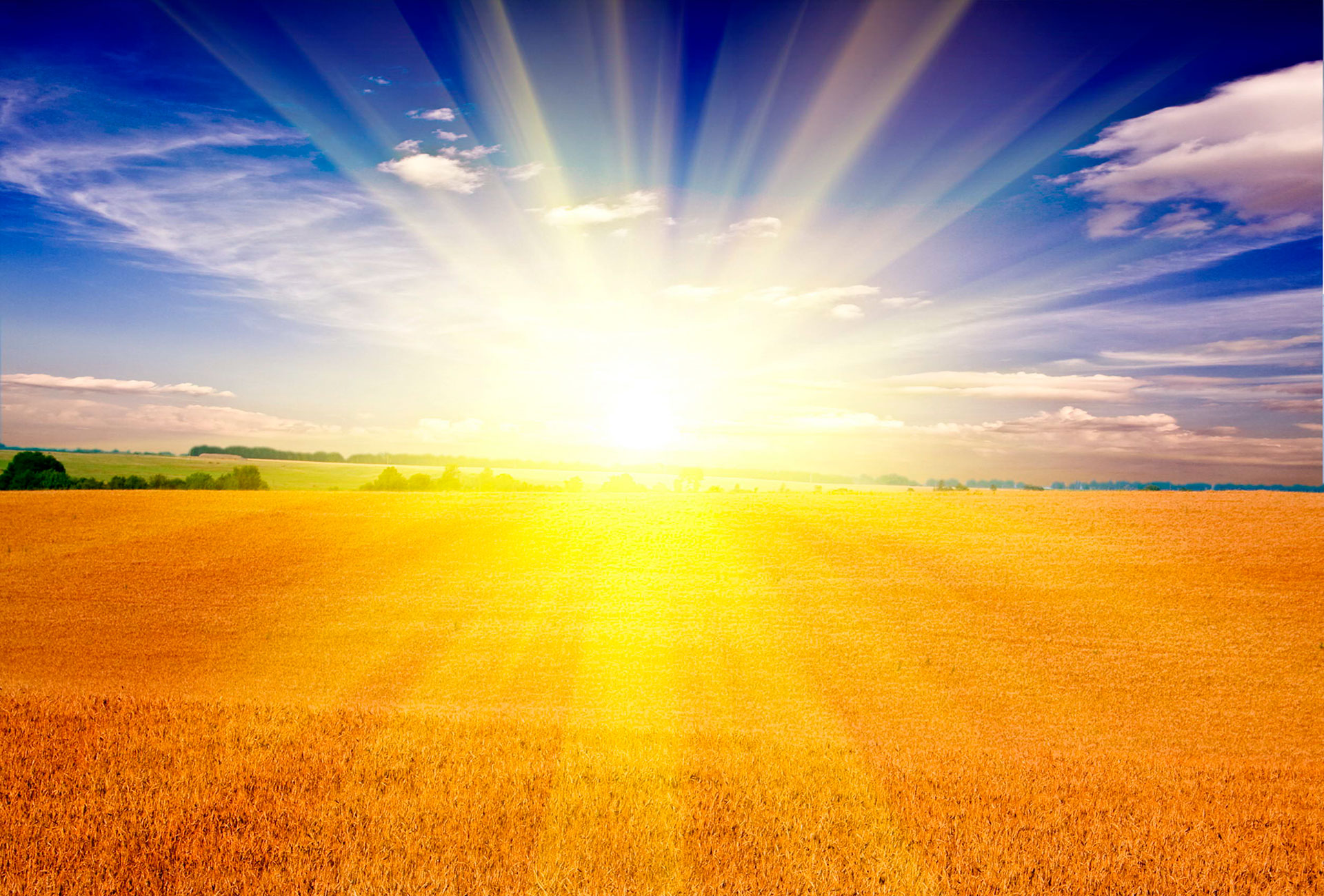 Бюджет для граждан
Отчет об исполнении  бюджета Знаменского сельского поселения Морозовского района
 за 2021 год
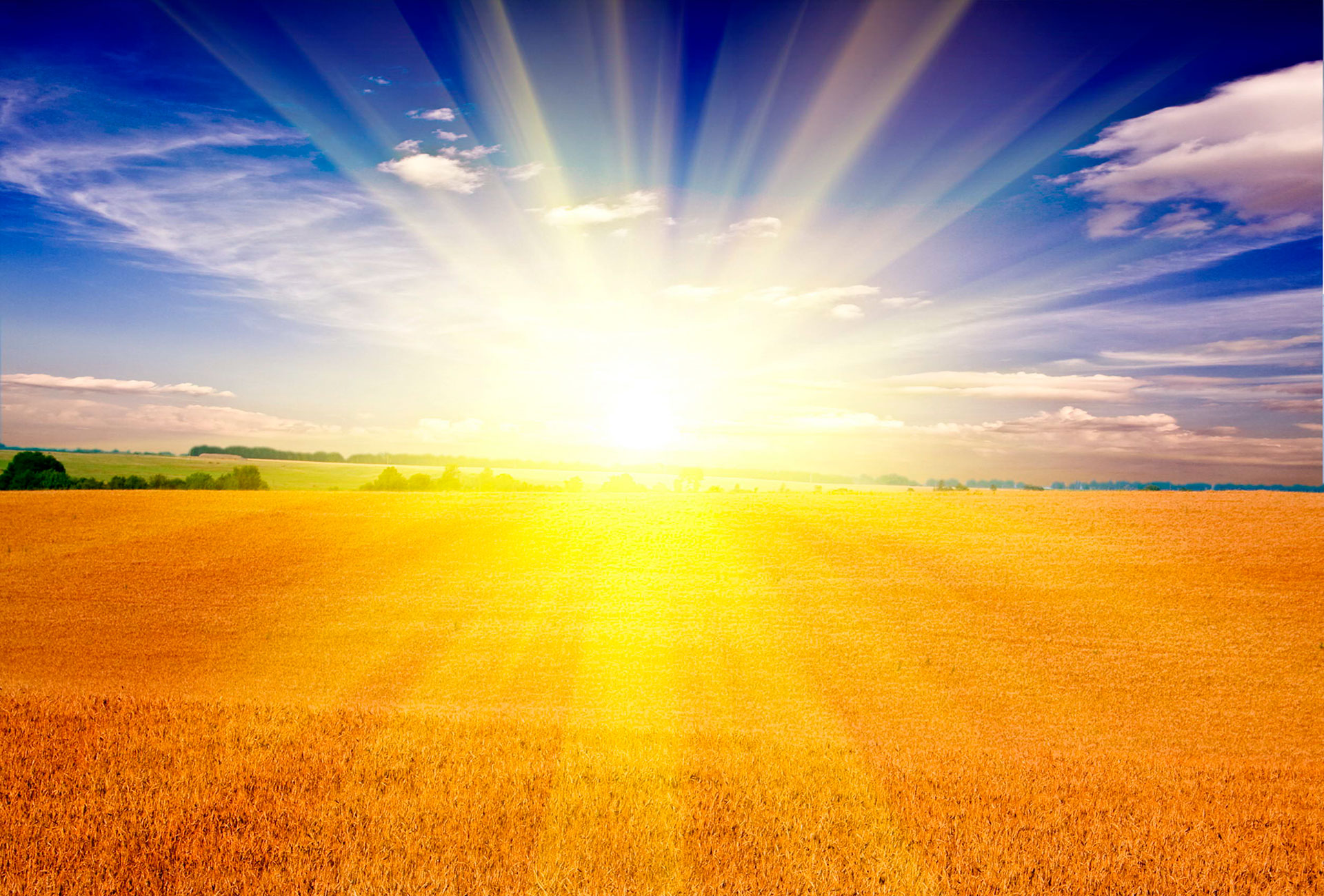 Уважаемые жители Знаменского сельского поселения!
Представляем Вашему вниманию Отчет об исполнении  бюджета Знаменского сельского поселения Морозовского района за 2021 год.
        Бюджет для граждан нацелен на получение обратной связи от жителей поселения, которых волнуют проблемы муниципальных финансов. Надеемся, что представление бюджета в понятной для жителей форме повысит уровень общественного участия граждан в бюджетном процессе.
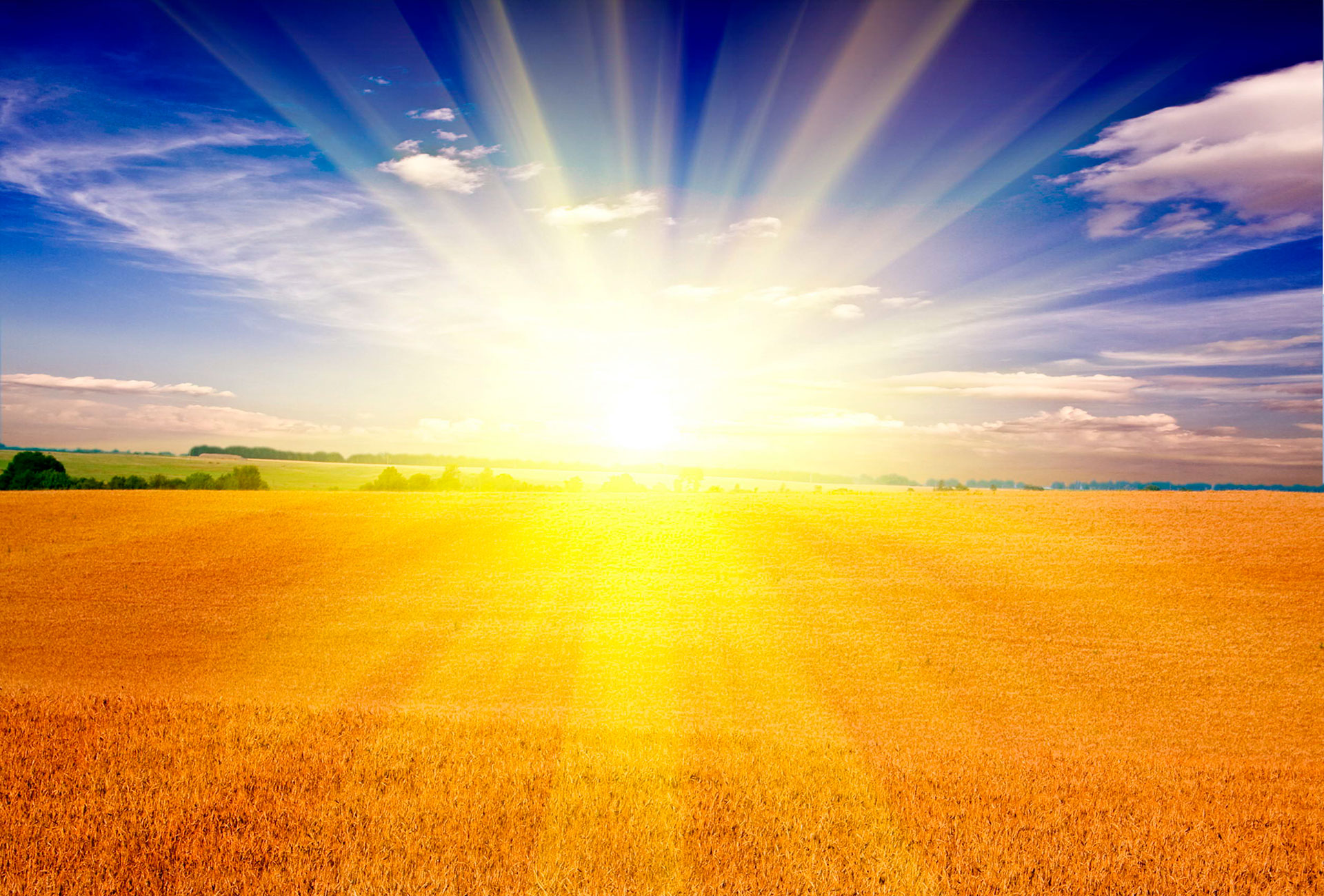 ОСНОВНЫЕ ПАРАМЕТРЫ ИСПОЛНЕНИЯ  БЮДЖЕТА ЗНАМЕНСКОГО  СЕЛЬСКОГО ПОСЕЛЕНИЯ ЗА 2021 ГОД (ТЫС.РУБ.)
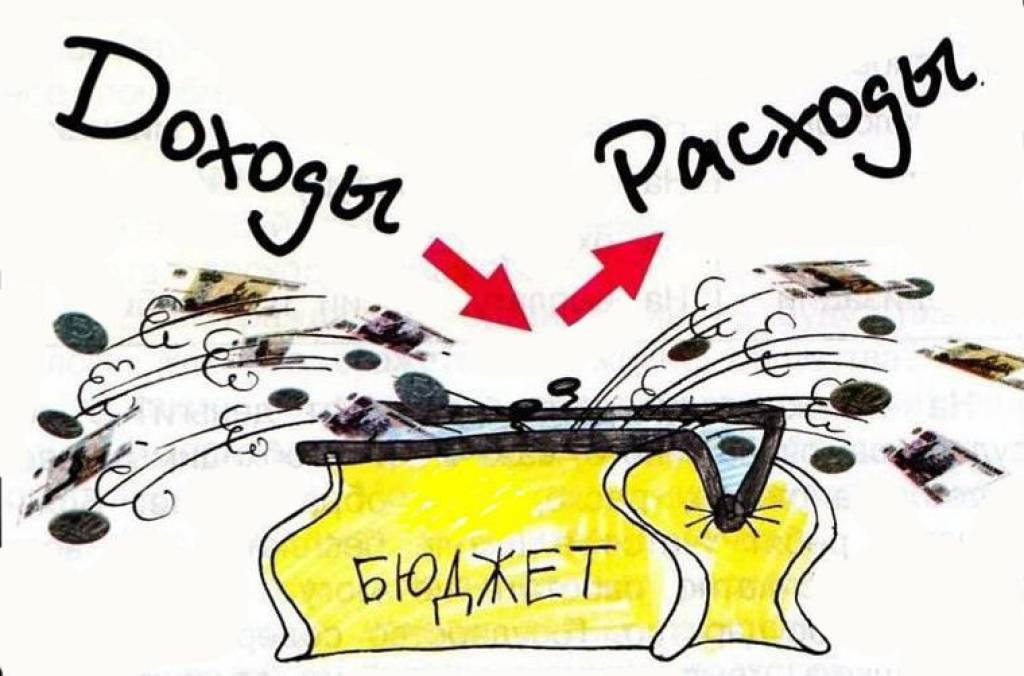 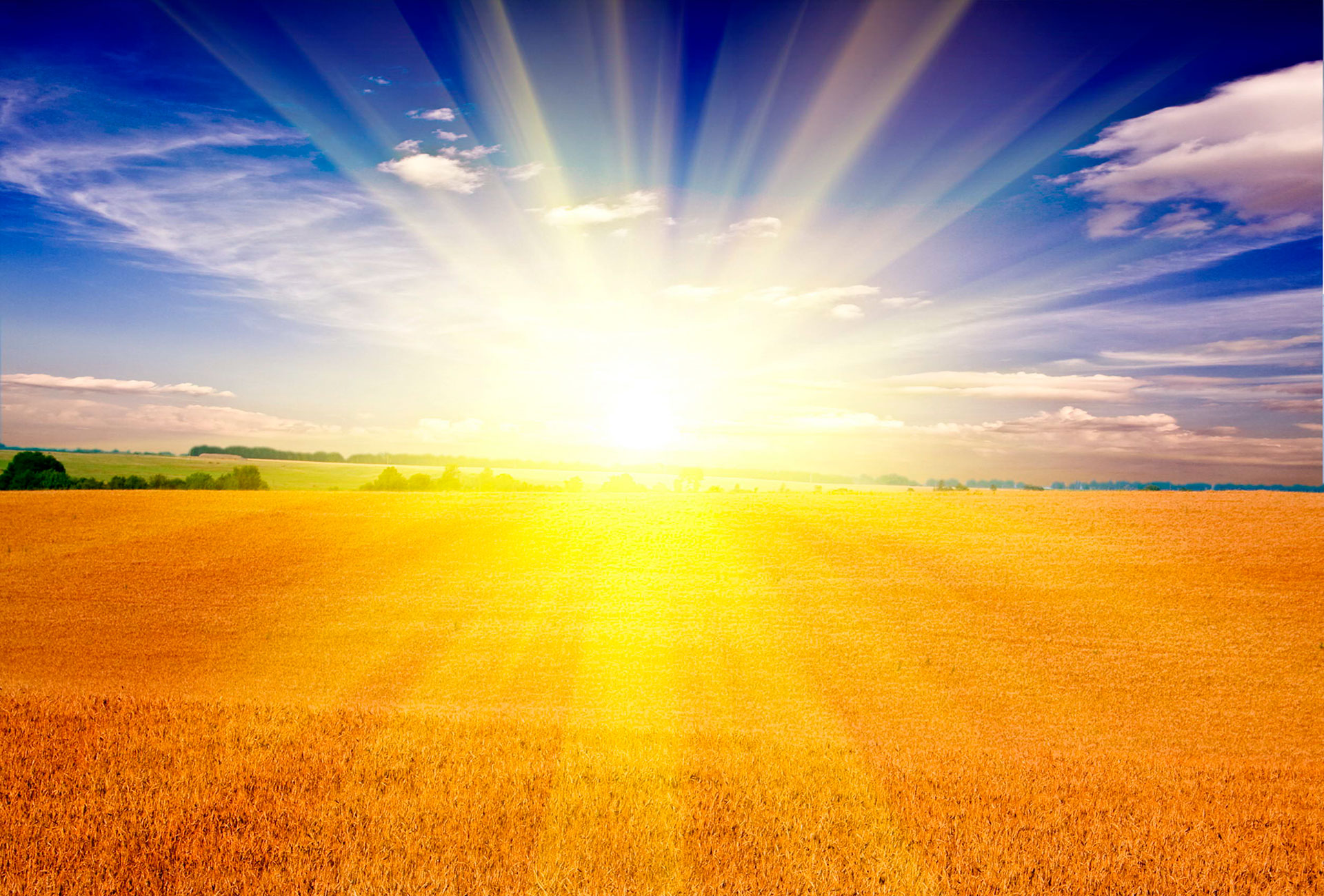 ИСПОЛНЕНИЕ БЮДЖЕТА ЗНАМЕНСКОГО СЕЛЬСКОГО ПОСЕЛЕНИЯ ЗА 2021 ГОД ПО ДОХОДАМ (ТЫС.РУБ.)
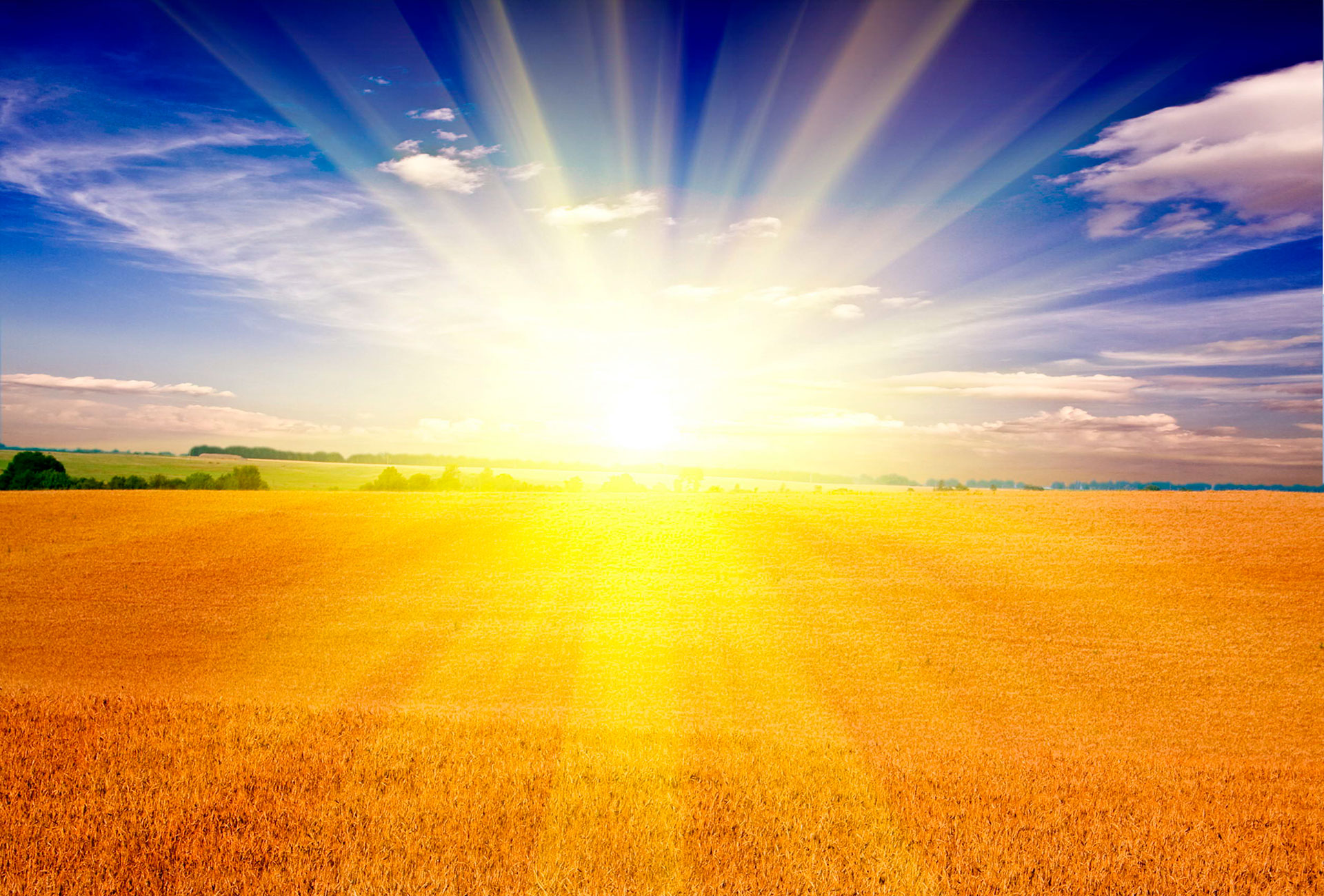 СТРУКТУРА И ОБЪЕМ НАЛОГОВЫХ И НЕНАЛОГОВЫХ ДОХОДОВ БЮДЖЕТА ЗНАМЕНСКОГО СЕЛЬСКОГО ПОСЕЛЕНИЯ ЗА 2021 ГОД (ТЫС.РУБ.)
*Анализ исполнения собственных доходов бюджета поселения за 2021 год свидетельствует  о том, что план по указанным доходам   выполнен   на  107,0%
СТРУКТУРА И ОБЪЕМ БЕЗВОЗМЕЗДНЫХ ПОСТУПЛЕНИЙ (ТЫС.РУБ.)
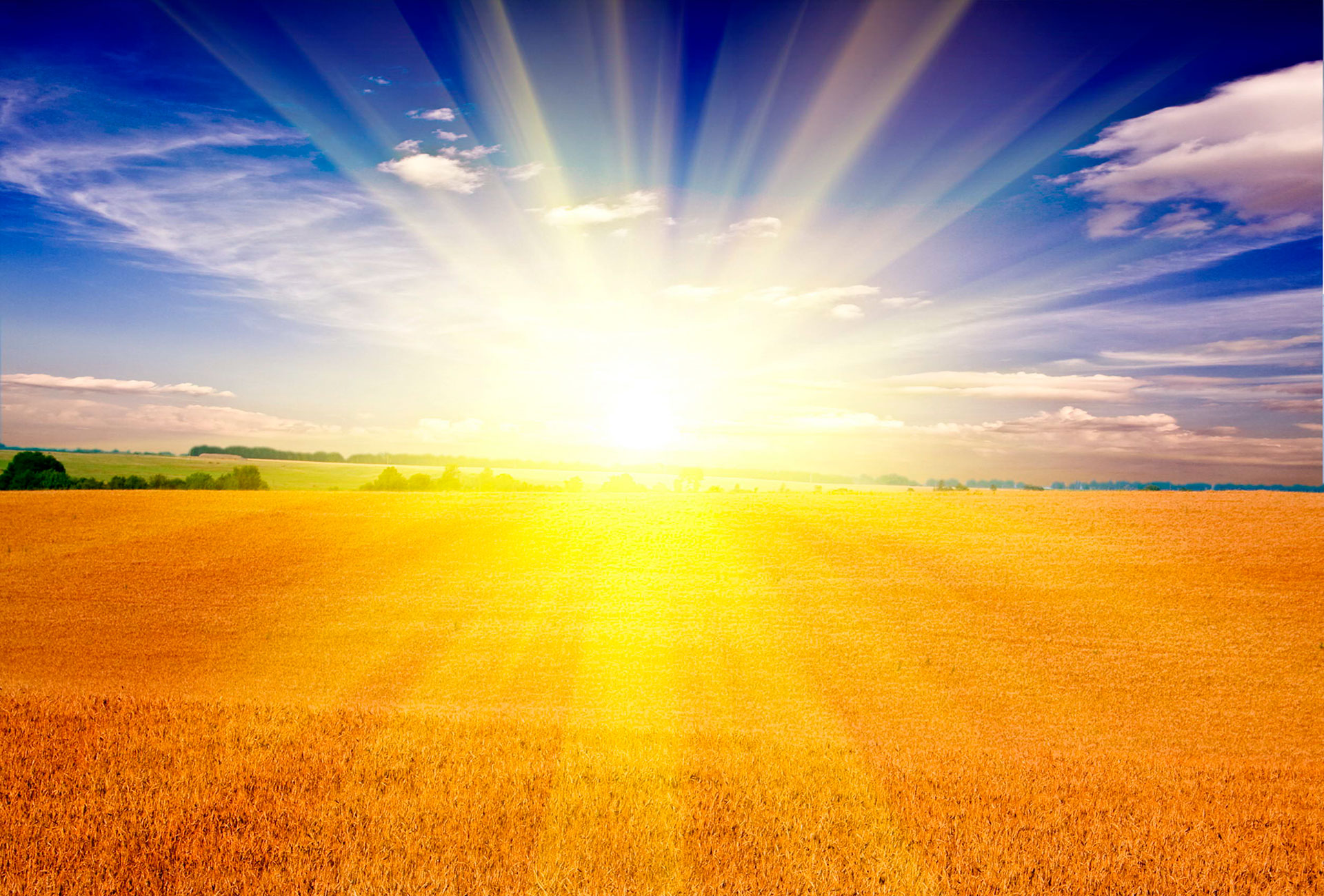 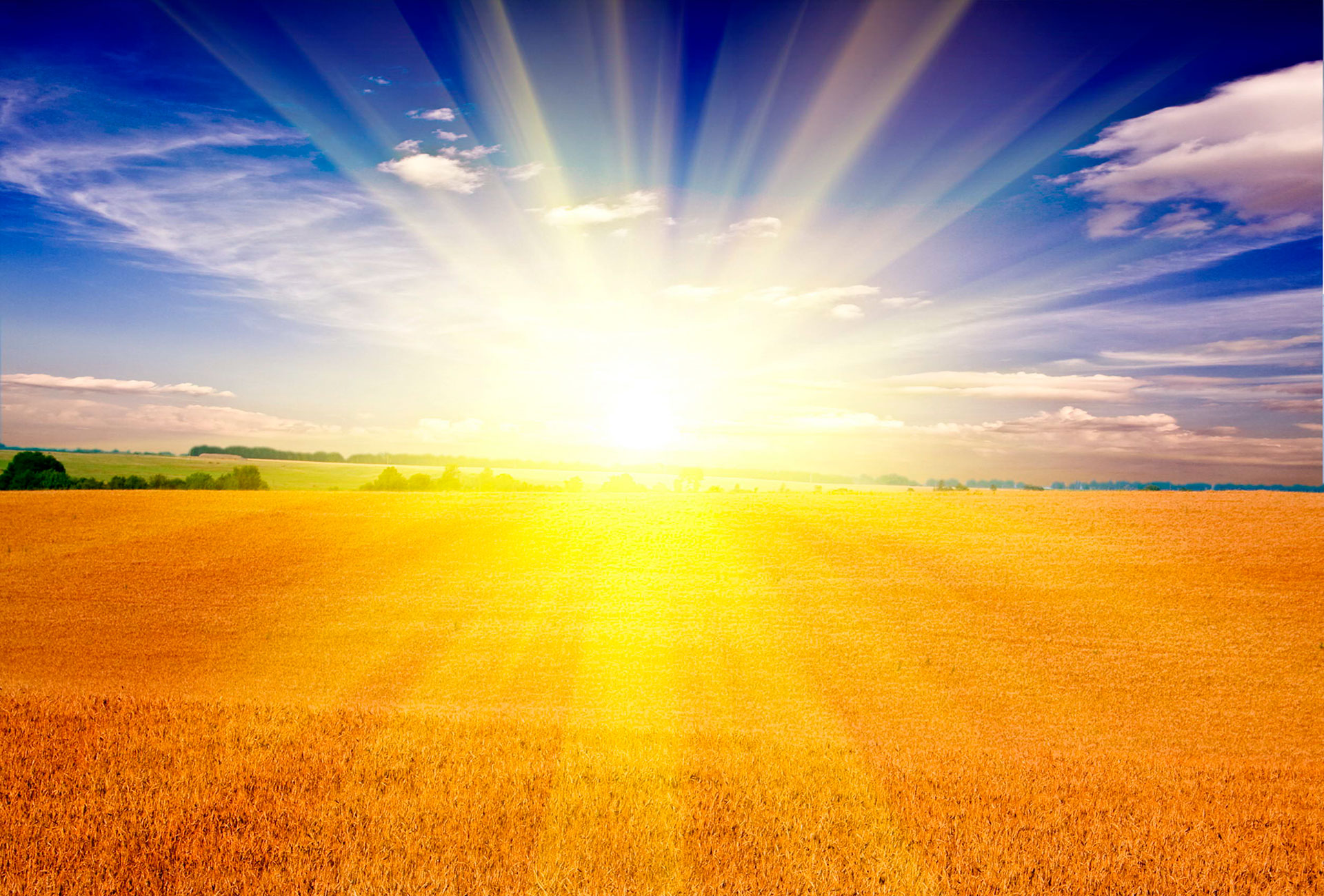 ИСПОЛНЕНИЕ БЮДЖЕТА ЗНАМЕНСКОГО СЕЛЬСКОГО ПОСЕЛЕНИЯ ЗА 2021 ГОД ПО РАСХОДАМ (ТЫС.РУБ.)
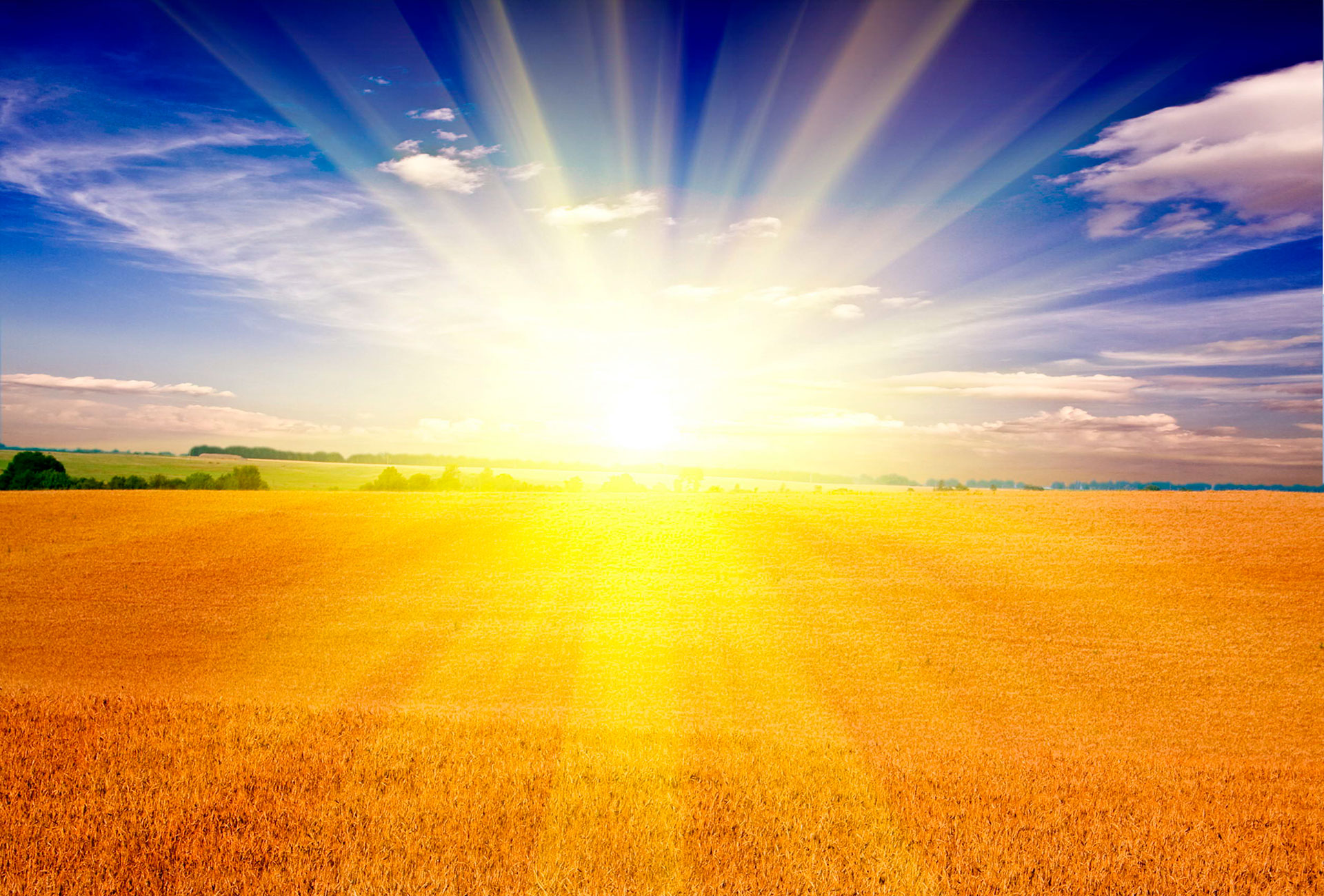 СТРУКТУРА И ОБЪЕМ РАСХОДОВ БЮДЖЕТА ЗНАМЕНСКОГО СЕЛЬСКОГО ПОСЕЛЕНИЯ ЗА 2021 (ТЫС.РУБ.)
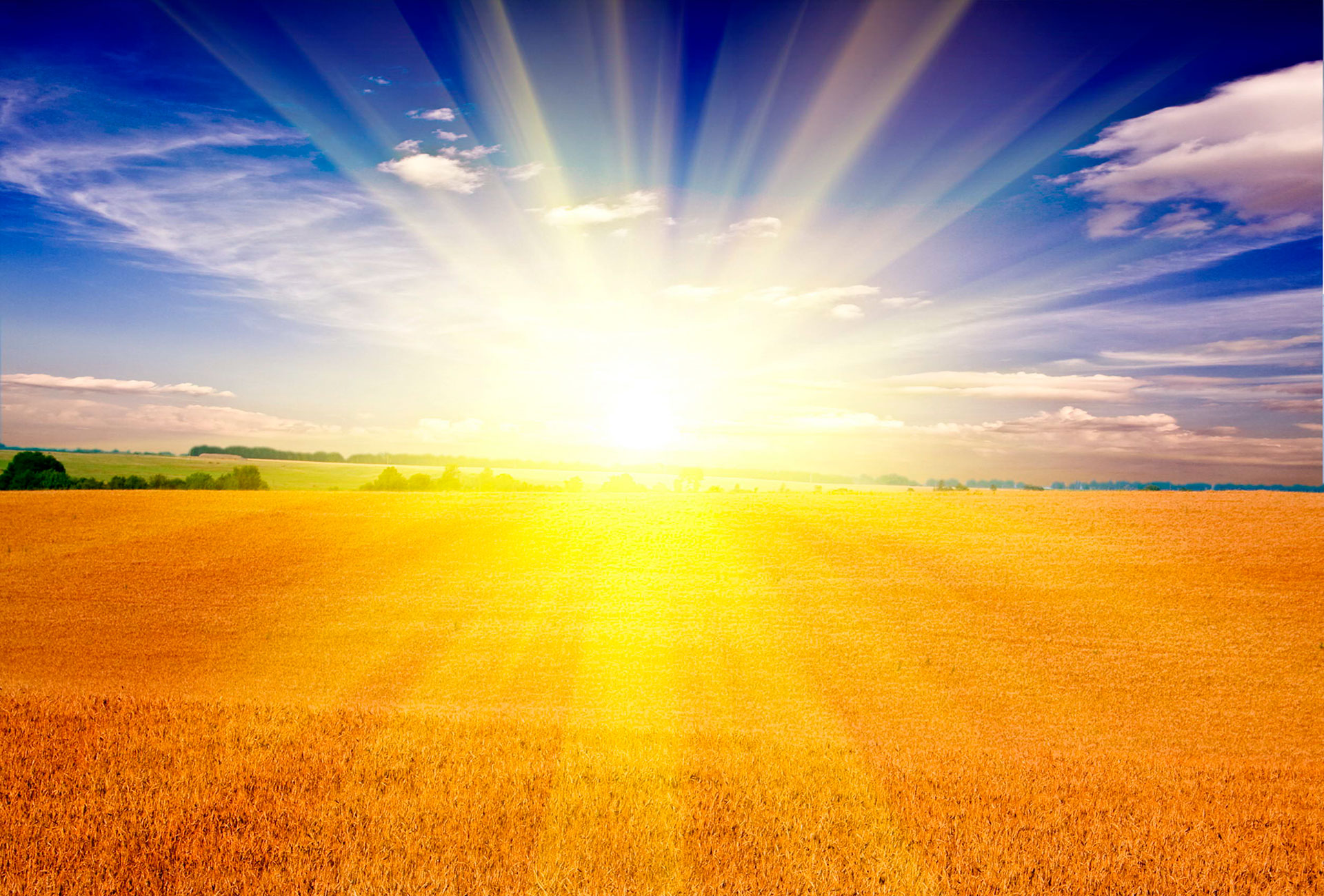 РАСХОДЫ БЮДЖЕТА ПОСЕЛЕНИЯ В РАМКАХ МУНИЦИПАЛЬНЫХ  ЦЕЛЕВЫХ ПРОГРАММ ЗА 2021 ГОД (тыс. руб.)
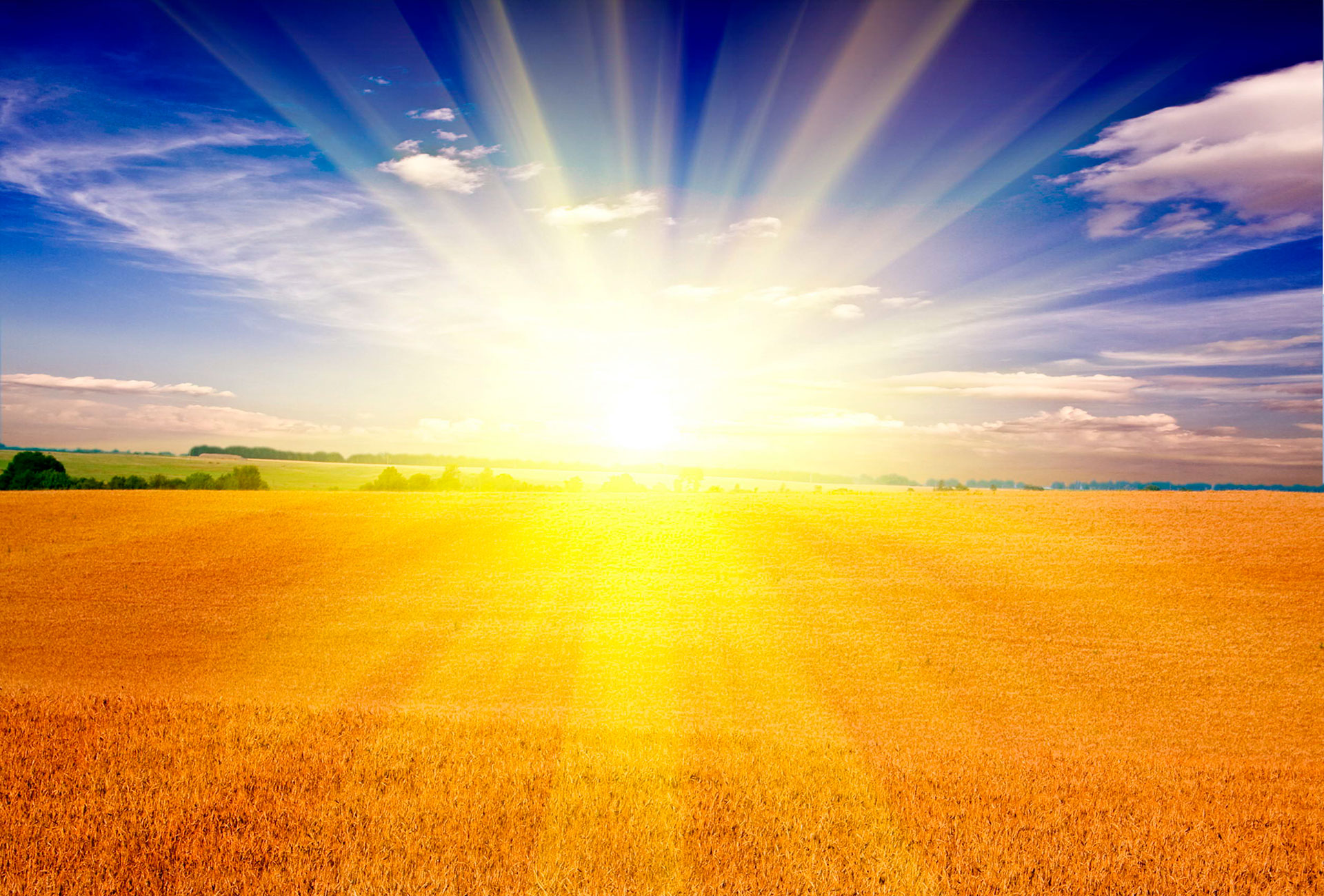 Администрация Знаменского сельского поселения
Официальный сайт: http://znamenskaya-adm.ru/
Телефон: 8 (86384) 3-33-02
Адрес: 347230 Ростовская область, Морозовский район, п. Знаменка, ул. Дружбы, 18
E-mail: sp24253@donpac.ru